MODELO DE FORMULÁRIO DE SOLICITAÇÃO DE ALTERAÇÃO — EXEMPLO
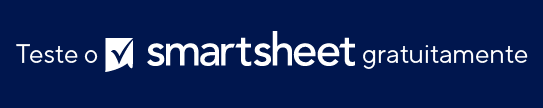 FORMULÁRIO DE SOLICITAÇÃO DE ALTERAÇÃO
Modelo em branco no slide 2.
PRIORIDADE
DETALHES DA ALTERAÇÃO
ANÁLISE DE RISCOS
IMPACTOS DA ALTERAÇÃO
DECISÃO
FORMULÁRIO DE SOLICITAÇÃO DE ALTERAÇÃO
PRIORIDADE
DETALHES DA ALTERAÇÃO
ANÁLISE DE RISCOS
IMPACTOS DA ALTERAÇÃO
DECISÃO